Evaluate the letter Marcus Rashford Wrote to the Prime Minister.
[Speaker Notes: Put the pupils in groups. 
A3 Sheets of paper - Pens.


The objective of this activity is for the teams to remember as many items on the two slides as they can.  
They can look at them in any order, however, they must only look at each slide twice and for a minute at a time (adjust this accordingly for your class). 
The teams must not write anything down when the slides are being shown.

Discussion points:
After one view, encourage your teams to think strategically & discuss these points:
How can we work as a team to remember all the items?
Are there any methods we can use to remember all the items?
When the activity is complete, ask them:
What type of communication was used in attempting to solve the problem?
Did we communicate well as a team? Why? Why not?]
[Speaker Notes: Put the pupils in groups. 
A3 Sheets of paper - Pens.


The objective of this activity is for the teams to remember as many items on the two slides as they can.  
They can look at them in any order, however, they must only look at each slide twice and for a minute at a time (adjust this accordingly for your class). 
The teams must not write anything down when the slides are being shown.

Discussion points:
After one view, encourage your teams to think strategically & discuss these points:
How can we work as a team to remember all the items?
Are there any methods we can use to remember all the items?
When the activity is complete, ask them:
What type of communication was used in attempting to solve the problem?
Did we communicate well as a team? Why? Why not?]
[Speaker Notes: Looking at the images what comes into your mind? only use one word at a time.

This task is to bring out empathy skills.

recognise emotions in others,
 
to understand other people's perspectives on a situation
cognitive empathy, 
emotional empathy and compassionate empathy.]
Let's read the letter.
[Speaker Notes: Put the pupils in groups. 
A3 Sheets of paper - Pens.


The objective of this activity is for the teams to remember as many items on the two slides as they can.  
They can look at them in any order, however, they must only look at each slide twice and for a minute at a time (adjust this accordingly for your class). 
The teams must not write anything down when the slides are being shown.

Discussion points:
After one view, encourage your teams to think strategically & discuss these points:
How can we work as a team to remember all the items?
Are there any methods we can use to remember all the items?
When the activity is complete, ask them:
What type of communication was used in attempting to solve the problem?
Did we communicate well as a team? Why? Why not?]
Without the kindness and generosity of the community I had around me, there wouldn't be the Marcus  Rashford you see today.
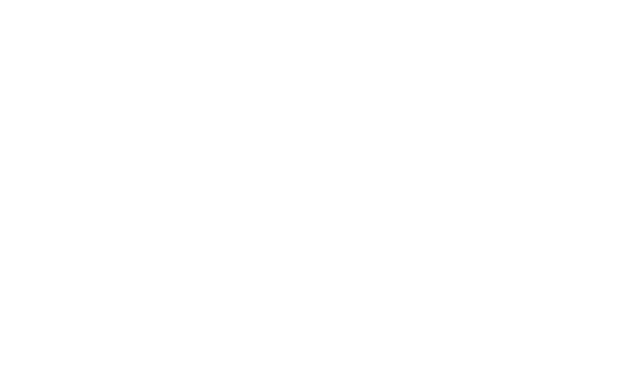 My mum worked full time, earning minimum wage to ensure we had a good evening meal on the table.
We relied on breakfast clubs, free school meals, and kind actions of neighbours and coaches, food banks and soup kitchens.
As their stomachs grumble, I wonder if 200,000 children will ever be proud of their country to pull on the England national team shirt and sing the national anthem from the stand.
This is about humanity.
Food poverty in England is a pandemic
Jobs evaporate during Covid-19

From 2018-2019  out of 30 
children were living in poverty.
This is a system failure - we are encouraging 
this cycle of hardship to continue.
This figure is expected to rise by an additional
 1 million by 2022
This is England 2022
I am asking  you to listen...
Your task
Using key emotive words, write a letter to your MP on how you would like them to take to support.
[Speaker Notes: Put the pupils in groups. 
A3 Sheets of paper - Pens.


The objective of this activity is for the teams to remember as many items on the two slides as they can.  
They can look at them in any order, however, they must only look at each slide twice and for a minute at a time (adjust this accordingly for your class). 
The teams must not write anything down when the slides are being shown.

Discussion points:
After one view, encourage your teams to think strategically & discuss these points:
How can we work as a team to remember all the items?
Are there any methods we can use to remember all the items?
When the activity is complete, ask them:
What type of communication was used in attempting to solve the problem?
Did we communicate well as a team? Why? Why not?]